再興小學多元學習活動
選組說明（高年級組）
學務處訓育組
                                                           107.9.4
授課方式
上課時間：第4週~第18週每星期四1:25pm~2:25pm，室外組別如遇雨則改為室內教室上。
採線上選組，表單限填一次。上下學期同一組別，不改選。校隊或團練學生不選組。
本學期共上15週。
教師部分分外聘與內聘教師，部分組別學生需額外繳交材料費。
選組時間
107.9.4(二)17:00起至107.9.9(日)23:00止
選組規則
1.每人請依興趣選填10組，並排出志願1,2,3…10，請勿重複選組，若發現重複選填組別狀況，將由學校安排組別。
2.以個人志願序優先排組，若該組超過名額上限，則將採電腦隨機挑選。若前十志願皆未被選中，學校將保留調整組別之權限。
3.參加學校校隊或團練者，不需參加志願選填。
選組方式
一律採網路選課，請連結本校網站:校內訊息公告\高年級多元學習活動分組志願選填或網址: https://goo.gl/forms/aMEiZUnVFWzs9cng1
詳細課程內容請連結本校網站:校內訊息公告\高年級多元學習活動分組志願選填
網頁位址
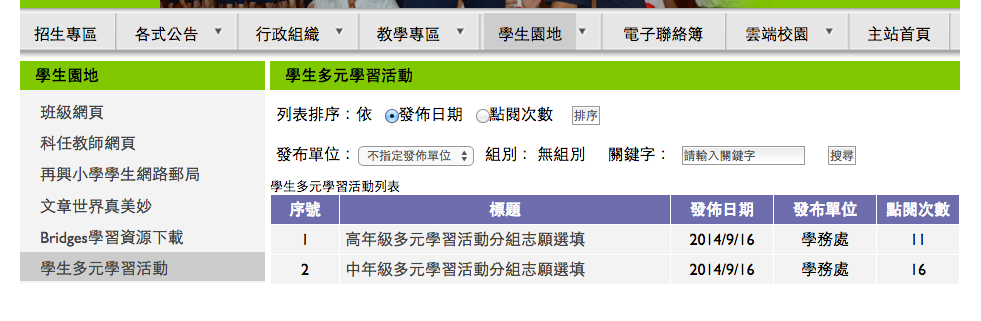 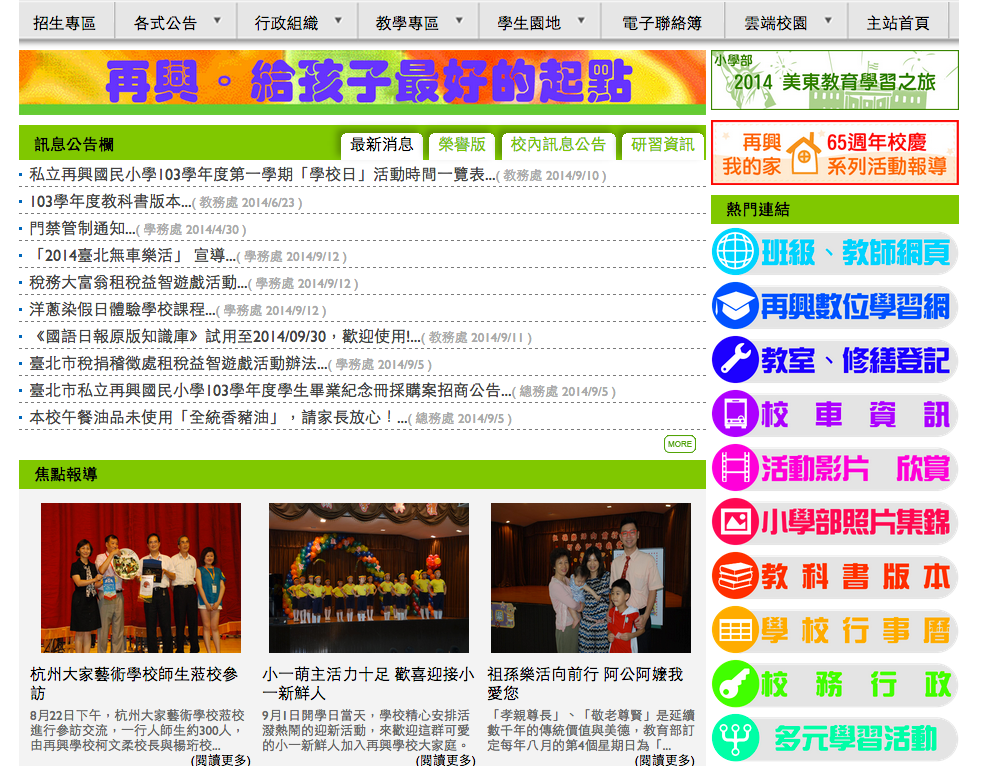 網路選單（高年級組）
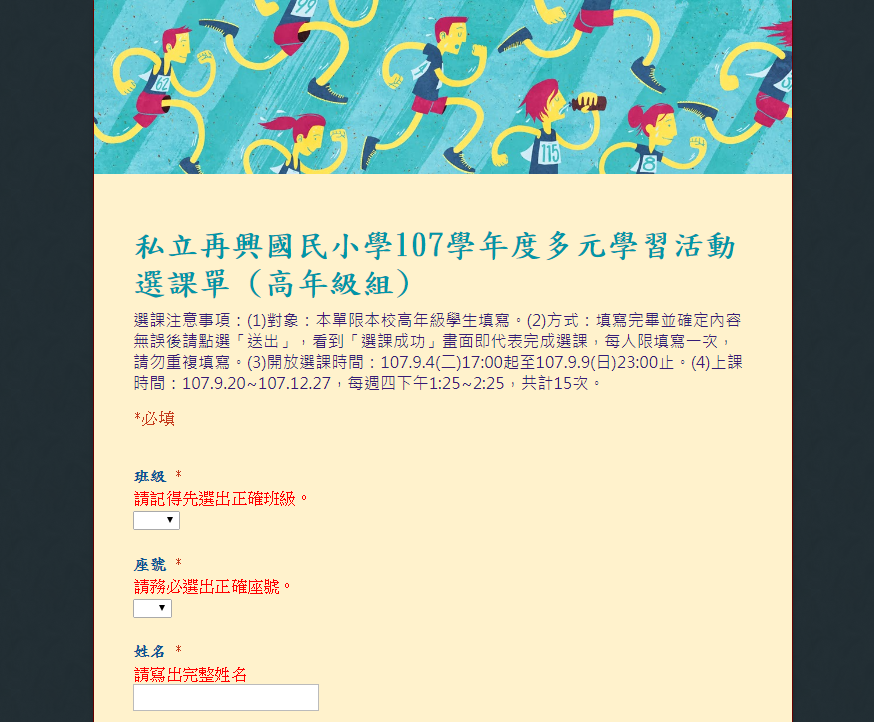 網路選單（高年級組）
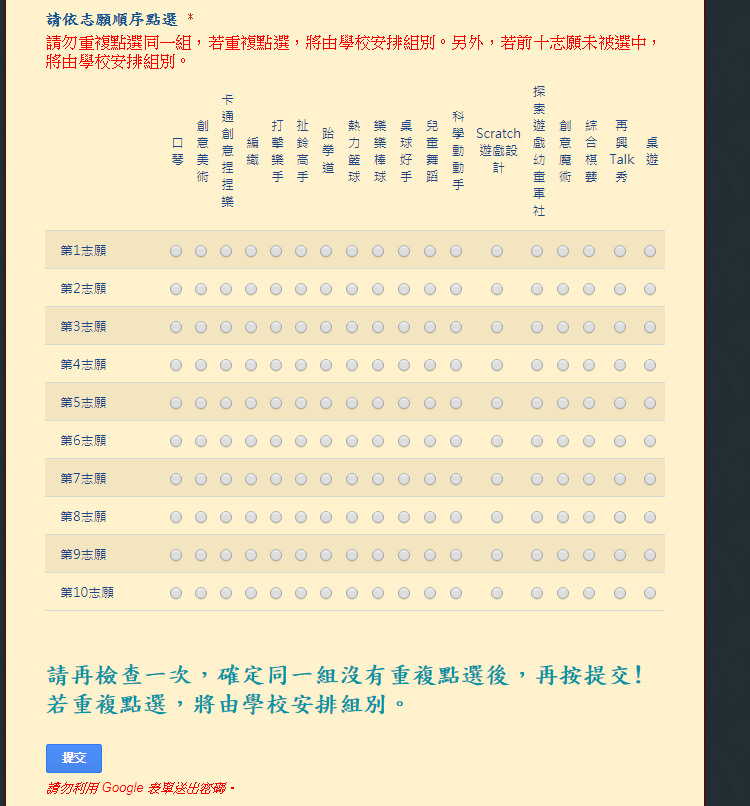 組別內容
組別內容
組別內容
選組注意事項
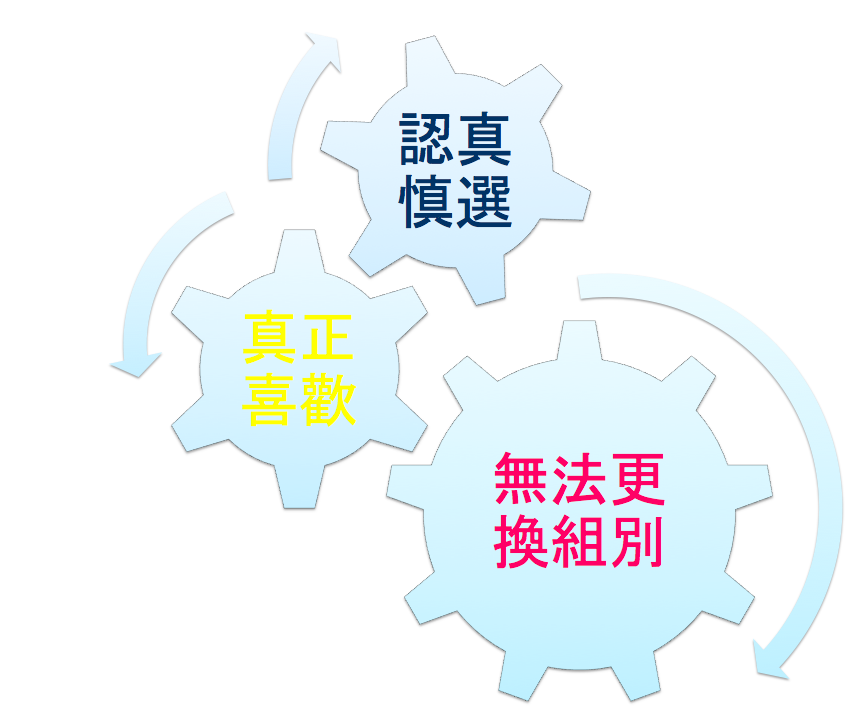 作業期程
9/4 17:00~
9/923:00
線上選社
9/17 
組別通知
9/20
正式開課
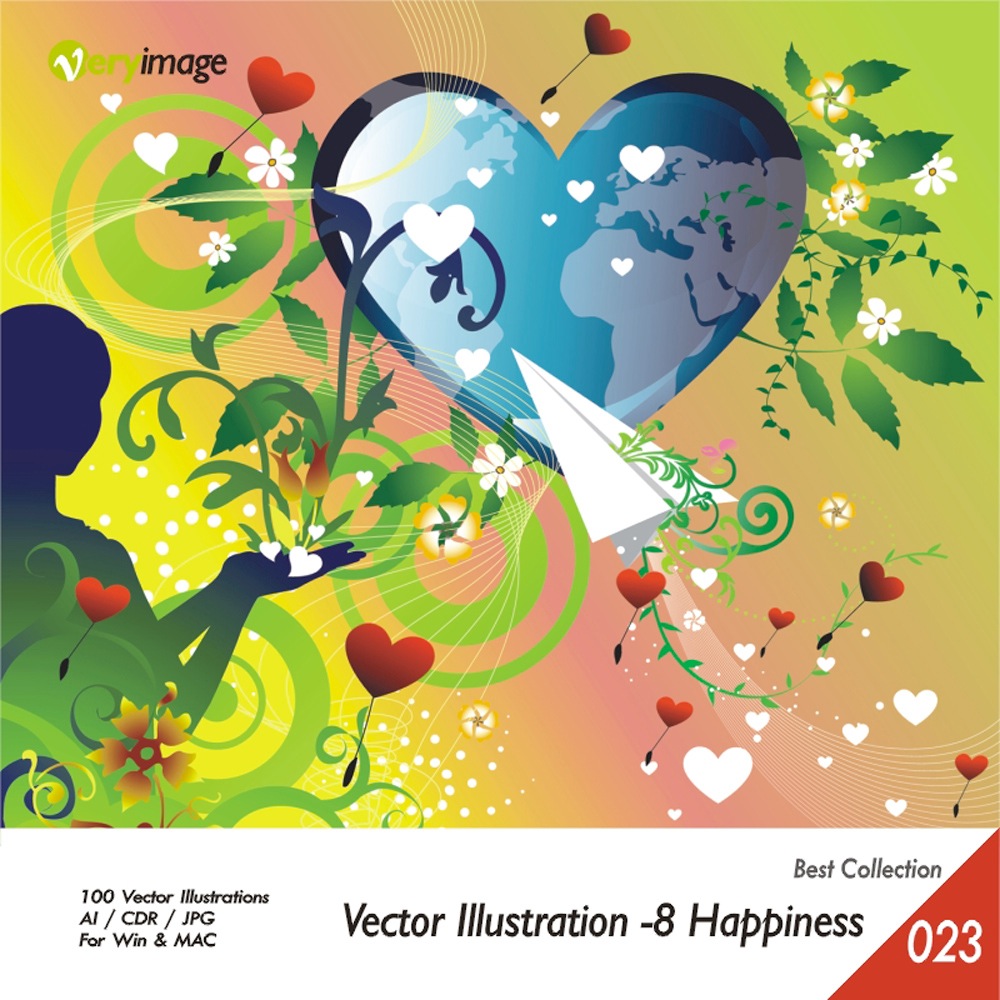 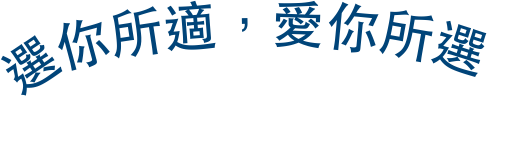 馬上回家和父母討論吧～
儘快選組喔！